San Bernardino Community College District
2014-2015 Budget Study Session
May 29, 2014
Fiscal Year 2013-2014 GFOA Distinguished Budget Award
May 29, 2014
2
[Speaker Notes: Tim]
Agenda
Introduction
Review of Fiscal Year 2013-2014
Fiscal Year 2014-2015 Budget Components
Fiscal Year 2014-2015 Tentative Budget
Seven-Year Financial Plan
Next Steps
May 29, 2014
3
[Speaker Notes: Tim]
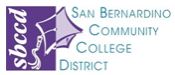 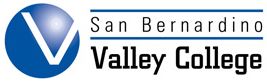 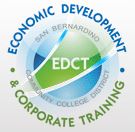 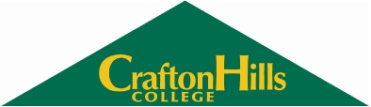 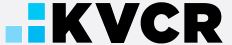 Introduction
May 29, 2014
4
Budget is a Team Effort
May 29, 2014
5
[Speaker Notes: Tim]
Agenda
Introduction
Review of Fiscal Year 2013-2014
Fiscal Year 2014-2015 Budget Components
Fiscal Year 2014-2015 Tentative Budget
Seven-Year Financial Plan
Next Steps
May 29, 2014
6
[Speaker Notes: Jose]
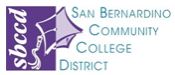 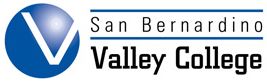 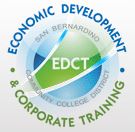 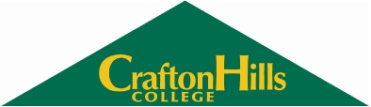 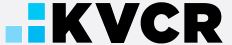 Review of Fiscal Year 2013-2014
May 29, 2014
7
Board Directives for Fiscal Year 2013-2014
Balance the 2014-15 budget without the use of Fund Balance (Reserve) while maintaining a minimum Fund Balance level of 15% (State minimum is 5%).
Allocate funding through the district resource allocation model to support SBVC and CHC as comprehensive community colleges through transfer education, career/ technical education, and basic skills education.
Increase student success and access.
Identify new or reallocated funds for strategic initiatives.
Maintain “selective hiring freeze” to provide strategic funding of priority needs.
Reorganize and reallocate resources where possible to increase efficiency and improve services.
Reduce expenditures that are not mission-critical.
Invest in projects that enhance the efficiency of district and college operations.
Continue the Measure M bond program based on facilities master plans.
Continue to develop external funding streams including grants, scholarships, and fundraising.
Maintain full funding for step and column increases.
Maintain 50% law ratios in staffing plans.
Honor collective bargaining agreements.
May 29, 2014
8
[Speaker Notes: Jose]
Review of Fiscal Year 2013-2014 - Accomplishments
Achieved all Board Directives
Funding for Student Success Initiatives
Resource Allocation Model Guidelines
GASB 43/45 Payout
College Brain Trust Resource Allocation Report
College Brain Trust Staffing Plan Report
First Salary Increase in Seven Years
Seven-Year Financial Plan
Funding for 540 additional Credit FTES
May 29, 2014
9
[Speaker Notes: Tim]
Review of Fiscal Year 2013-2014 - Assumptions
Forecast from Various Legislative Groups
Legislative Analyst Office (LAO)
Community College League (League)
School Services of California
State Chancellor’s Office
Association of California Community College Administrators (ACCCA)
Association of Chief Business Officials (ACBO)
Advance Apportionment Projected 2.26% Funded Growth
Period 1 Funded Credit FTES at 2.76%
Current Funded FTES Growth Assumption is 3%
Period 1 State Deficit Factor at 4.09%
Target 5.9% (Unused Growth from other Districts Could Still be Available)
Latest indication is that Fiscal Years 2013-2014 through 2015-2016 Could Get Additional Funding
May 29, 2014
10
[Speaker Notes: Jose]
Review of Fiscal Year 2013-2014
Growth and COLA Summary
May 29, 2014
11
[Speaker Notes: Tim]
Funded and Unfunded Credit FTES by Fiscal Year – Valley College
Shaded Area is Unfunded FTES
May 29, 2014
12
[Speaker Notes: Jose]
Funded and Unfunded Credit FTES by Fiscal Year – Crafton Hills
Shaded Area is Unfunded FTES
May 29, 2014
13
[Speaker Notes: Jose]
Funded and Unfunded Credit FTES by Fiscal Year – District Total
Shaded Area is Unfunded FTES
May 29, 2014
14
[Speaker Notes: Jose]
Credit FTES Recovery Based on FY 2010-11 (Increased ACCESS)
May 29, 2014
15
Fiscal Year 2013-14 Projected Actuals for the Unrestricted General Fund
May 29, 2014
16
Agenda
Introduction
Review of Fiscal Year 2013-2014
Fiscal Year 2014-2015 Budget Components
Fiscal Year 2014-2015 Tentative Budget
Seven-Year Financial Plan
Next Steps
May 29, 2014
17
[Speaker Notes: Jose]
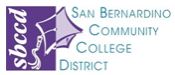 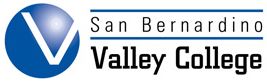 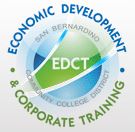 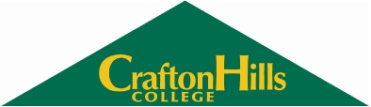 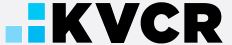 Fiscal Year 2014-2015 Budget Components
May 29, 2014
18
Fiscal Year 2014-2015 Budget Components and Guidance
May 29, 2014
19
[Speaker Notes: Tim]
Board Directives as Approved on January 16, 2014
Balance the 2014-15 budget without the use of Fund Balance (Reserve) while maintaining a minimum Fund Balance level of 15% (State minimum is 5%).
Allocate funding through the district resource allocation model to support SBVC and CHC as comprehensive community colleges through transfer education, career/ technical education, and basic skills education.
Increase student success and access.
Identify new or reallocated funds for strategic initiatives.
Maintain “selective hiring freeze” to provide strategic funding of priority needs.
Reorganize and reallocate resources where possible to increase efficiency and improve services.
Reduce expenditures that are not mission-critical.
Invest in projects that enhance the efficiency of district and college operations.
Continue the Measure M bond program based on facilities master plans.
Continue to develop external funding streams including grants, scholarships, and fundraising.
Maintain full funding for step and column increases.
Maintain 50% law ratios in staffing plans.
Honor collective bargaining agreements.
Continue toward the sustainability of KVCR (New).
May 29, 2014
20
[Speaker Notes: Tim]
Resource Allocation Model Guidelines
As Proposed by District Budget Committee
21
May 29, 2014
[Speaker Notes: Tim]
Other Components
Program Review
Forecast from Various Legislative Groups
Legislative Analyst Office (LAO)
Community College League (League)
School Services of California
State Chancellor’s Office
Association of California Community College Administrators (ACCCA)
Association of Chief Business Officials (ACBO)
Tentative State Budget
May Revision Update State Budget
May 29, 2014
22
[Speaker Notes: Tim]
State Budget - May Revision
Growth and COLA Summary




$50M added to Economic and Workforce Development (EWD) as one-time basis
$42.4M added to offset decreases in local property taxes and fee revenue
$6M added for technology infrastructure ($1.4M one-time, $4.6M ongoing)
$27M decreased for deferred maintenance and instructional equipment
All funds for deferred maintenance 
Eliminate the local match
May 29, 2014
23
[Speaker Notes: Tim]
State Budget - May Revision (continued)
Pay down deferrals by 2014-2015
CalSTRS proposal to fully pay the $74 billion in unfunded CalSTRS over the next 30 years
Increase employer contributions by 1.25% for FY 2014-15 and annual increases of 1.61% thereafter until the rate reaches 19.1% in the 2020-21 fiscal year
Proposal to increase COLA to 1.7% to cover costs
Rainy Day Fund
May 29, 2014
24
[Speaker Notes: Tim]
Agenda
Introduction
Review of Fiscal Year 2013-2014
Fiscal Year 2014-2015 Budget Components
Fiscal Year 2014-2015 Tentative Budget
Seven-Year Financial Plan
Next Steps
May 29, 2014
25
[Speaker Notes: Jose]
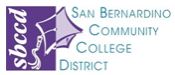 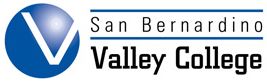 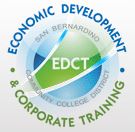 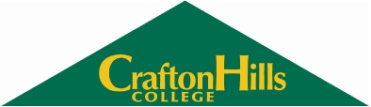 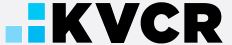 Fiscal Year 2014-2015 Tentative Budget
May 29, 2014
26
Budget is a Team Effort
May 29, 2014
27
[Speaker Notes: Jose]
Fiscal Year 2014-2015 Budget Components
May 29, 2014
28
[Speaker Notes: Jose]
May 29, 2014
29
[Speaker Notes: Jose]
Resource Allocation Model Assumptions
As Proposed by District Budget Committee (DBC)
These assumptions are fine tuned as further information is received by Fiscal Services
Increased Participation by DBC
Increased Transparency
May 29, 2014
30
[Speaker Notes: Tim]
Summary of FTES Assumptions for FY 2014-15 Tentative Budget
Reduce Unfunded Credit FTES From 862.16 to 487.12
0% Growth Target 
2.75% Funded Growth 
Projected FY 2014-15 Unfunded FTES Cost = $516,347 @ $1,060 per FTES
FY 14-15 Funded FTES Allocation is based on FY 13-14 P2 
Valley College = 68.62% 
Crafton Hills = 31.38%
Continue Focus on Student ACCESS and Success
Focus on Increased Productivity
May 29, 2014
31
[Speaker Notes: Tim]
Historical FTES with Goal for FY 2014-2015 for Valley College
Shaded Area is Unfunded FTES
May 29, 2014
32
[Speaker Notes: Jose]
Historical FTES with Goal for FY 2014-2015 for Crafton Hills
Shaded Area is Unfunded FTES
May 29, 2014
33
[Speaker Notes: Jose]
Historical FTES with Goal for FY 2014-2015 for District Total
Shaded Area is Unfunded FTES
May 29, 2014
34
[Speaker Notes: Jose]
Other Assumptions for FY 2014-15 Tentative Budget
.86% COLA for State Revenues
4% Salary Increases for FY 2013-2014 and FY 2014-2015 
Maintain “selective hiring freeze” to provide strategic funding of priority needs
Allocation of Assessments is Valley at 68.62% & Crafton at 31.38%
KVCR Subsidy Paid From Districtwide Reserves
Reduce EDCT College Assessment by 20%
Unfunded FTES Paid From College Reserves
May 29, 2014
35
[Speaker Notes: Jose]
Fiscal Year 2014-15 Tentative Budget for the Unrestricted General Fund
May 29, 2014
36
[Speaker Notes: Jose]
Agenda
Introduction
Review of Fiscal Year 2013-2014
Fiscal Year 2014-2015 Budget Components
Fiscal Year 2014-2015 Tentative Budget
Seven-Year Financial Plan
Next Steps
May 29, 2014
37
[Speaker Notes: Jose]
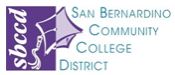 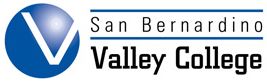 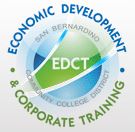 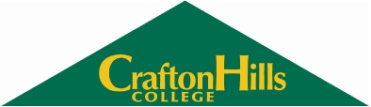 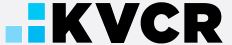 Seven-Year financial plan
May 29, 2014
38
Reasons to Develop Multi-Year Financial Plans
Standard Best Fiscal Practice
Required by Accreditation
Required by Government Finance Officers Association (GFOA)
Recommended by College Brain Trust
A Tool for Monitoring Budget Performance and Ending Fund Balance Forecasts
May 29, 2014
39
[Speaker Notes: Tim]
Assumptions for Seven-Year Financial Plan
Maintain Fund Balance at 15%
.86% Annual COLA for State Revenues
1.5% Annual Increase for Steps & Columns
11% Annual Increase for Health and Welfare Benefits
.86% Annual Inflation for Object Codes 4000’s-6000’s
4000’s – Supplies (Library Books, Classroom Supplies, etc.)
5000’s – Other Expenses & Services (Consulting, Utilities, etc.)
6000’s – Capital Outlay (Equipment, etc.)
4% Salary Increases for FY 2013-2014 and FY 2014-2015
May 29, 2014
40
[Speaker Notes: Tim]
Credit FTES Assumptions for Seven-Year Financial Plan
0% Growth Target for FY 14-15; 2% thereafter
2.75% Funded Growth for FY 14-15; 2% thereafter
FY 14-15 Funded FTES Allocation is based on FY 13-14 P2 
Valley at 68.62% 
Crafton at 31.38%
No Cost for Additional Adjunct Hours in FY 14-15; 2% thereafter
Unfunded FTES Will be Paid from College Reserves as Applicable
Focus on Productivity
May 29, 2014
41
[Speaker Notes: Tim]
Seven-Year Financial Plan for the Unrestricted General Fund
May 29, 2014
42
[Speaker Notes: Jose]
Projected Ending Fund Balance for the Unrestricted General Fund
Note:
Ending Fund Balance is an accounting term that may not reflect the actual cash on hand at any given time.
May 29, 2014
43
[Speaker Notes: Jose]
Agenda
Introduction
Review of Fiscal Year 2013-2014
Fiscal Year 2014-2015 Budget Components
Fiscal Year 2014-2015 Tentative Budget
Seven-Year Financial Plan
Next Steps
May 29, 2014
44
[Speaker Notes: Jose]
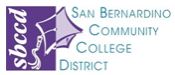 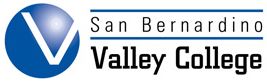 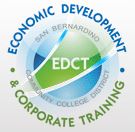 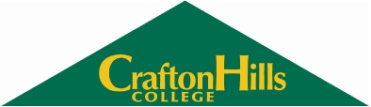 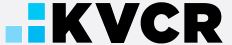 Next steps
May 29, 2014
45
Next Steps
Fall 2014
Districtwide Long Range Enrollment Planning
College Brain Trust Enrollment Planning (June Board)
Formation of a Taskforce to Create a Districtwide Enrollment Plan
June 2014
Present 2014-2015 Tentative Budget to Board for Adoption 
State Chancellor’s Office Issues Period 2 Report (P2)
July 2014 
California Budget Enacted
August 2014
State Chancellor’s Office Releases Fiscal Year 2014-2015 Advance Apportionment
September 2014 
Present 2014-2015 Final Budget to Board for Adoption
May 29, 2014
46
[Speaker Notes: Jose]
Priorities and Focus for Fiscal Year 2014-2015
Staffing, Organization and Salary Alignments
Enrollment Management
Increase Efficiencies
Planning Processes and Systems
Budget 
Position Control
Budget Request & Approval Processes
Support Strategic Plan
Student Success
Enrollment and Access
Partnerships of Strategic Importance
District Operational Systems
May 29, 2014
47
[Speaker Notes: Tim]
Budget is a Team Effort
May 29, 2014
48
[Speaker Notes: Tim]
Questions
2014-2015 Budget Study Session
May 29, 2014